Programming by Examples
Applications, Algorithms & Ambiguity Resolution
Lecture 2: Algorithms and Ambiguity Resolution
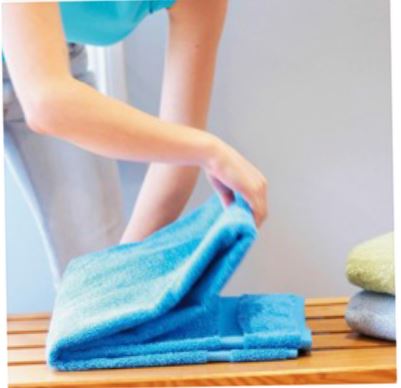 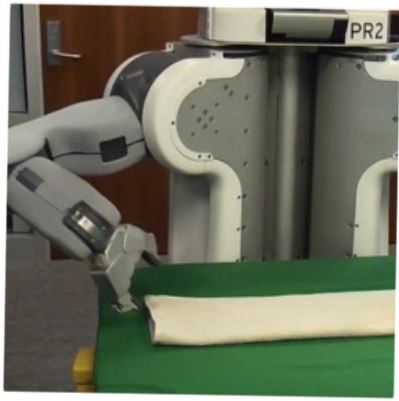 Winter School in Software Engineering 
TRDDC, Pune
Dec 2017
Sumit Gulwani
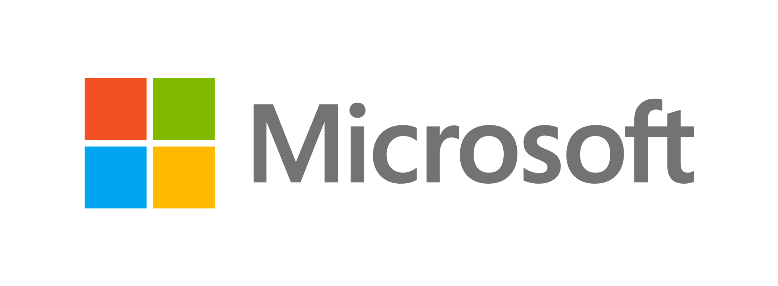 Outline
Lecture 1:
Applications
DSLs 

Lecture 2:
Search Algorithm
Ambiguity Resolution
Ranking
User interaction models
Leveraging ML for improving synthesis

Lecture 3: Hands-on session

Lecture 4: Miscellaneous related topics
Programming using Natural Language
Applications in computer-aided Education
The Four Big Bets
1
Programming-by-Examples Architecture
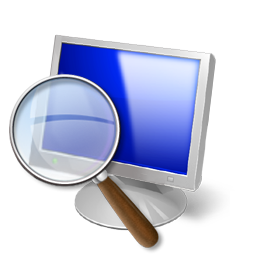 Example-based Intent
Program set 
(a sub-DSL of D)
Program 
Synthesizer
DSL D
2
Search Methodology
“FlashMeta: A Framework for Inductive Program Synthesis”;
[OOPSLA 2015] Alex Polozov, Sumit Gulwani
3
Problem Reduction Rules
An alternative strategy:
4
Problem Reduction Rules
5
Problem Reduction Rules
Consider the SubStr(x,i,j) operator
The notion of inverse sets (and corresponding reduction rules) can be generalized to the conditional setting.
6
Generalizing output values to output properties
7
Output properties
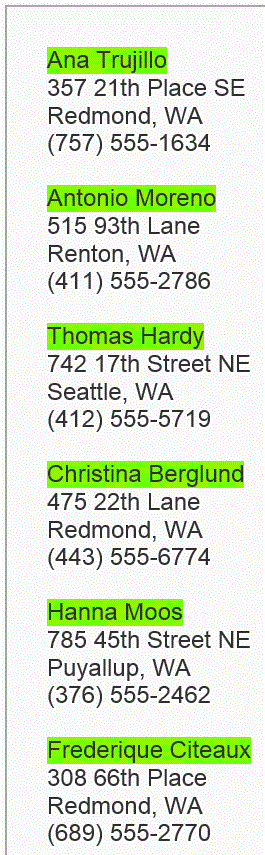 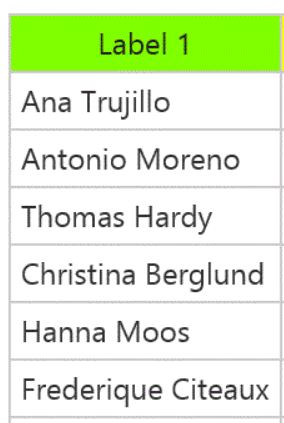 Task
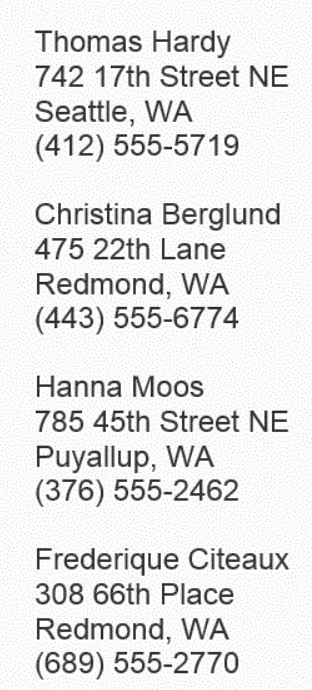 Elements belonging to the output list
Elements not belonging to the output list
Contiguous subsequence of the output list
Prefix of the output list
8
Output properties
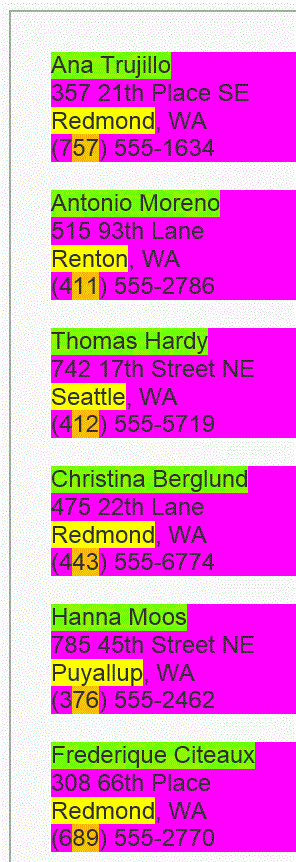 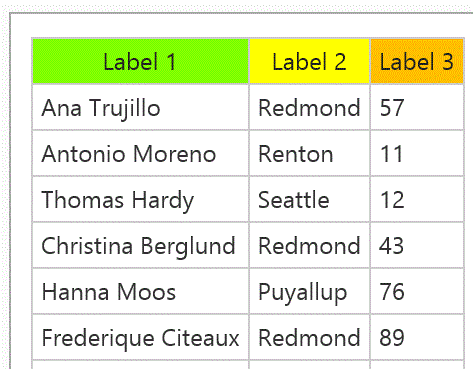 Task
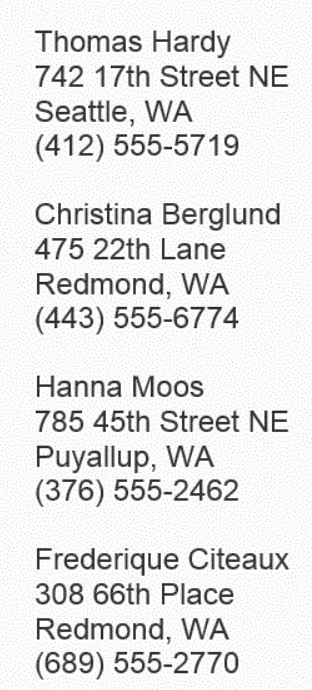 Prefix of the output table (seq of records)

Or rather,
Prefixes of projections of the output table
9
Generalizing output values to output properties
10
Problem Reduction
FlashExtract DSL
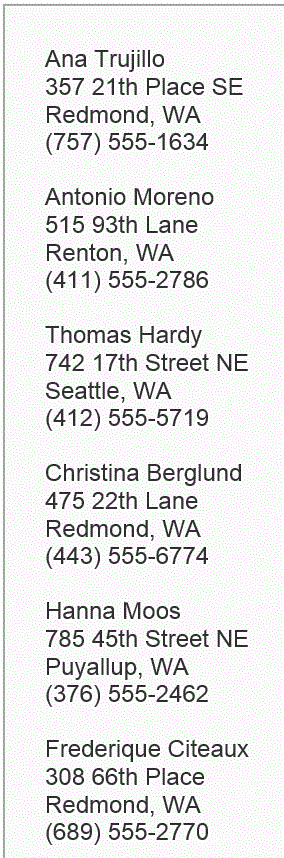 Spec for S
Spec for L
Spec for T
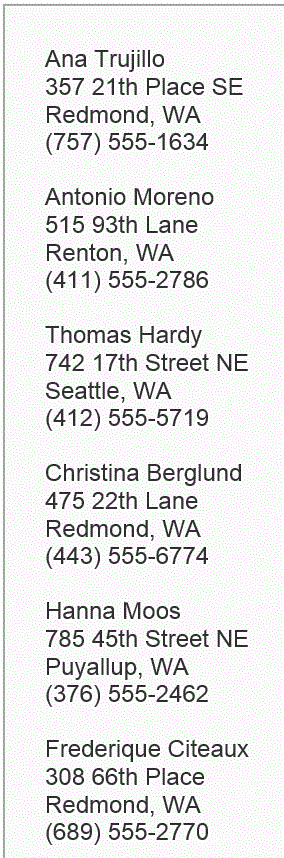 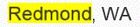 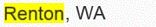 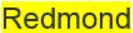 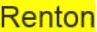 11
Problem Reduction
substring expr E := SubStr(x,P1,P2)
  position expr P := K | Pos(x,R1,R2,K)
SubStr grammar
Spec for P1
Spec for P2
Spec for E
Redmond, WA
Redmond, WA
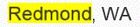 12
Outline
Lecture 1:
Applications
DSLs 

Lecture 2:
Search Algorithm
Ambiguity Resolution
Ranking
User interaction models
Leveraging ML for improving synthesis

Lecture 3: Hands-on session

Lecture 4: Miscellaneous related topics
Programming using Natural Language
Applications in computer-aided Education
The Four Big Bets
13
Programming-by-Examples Architecture
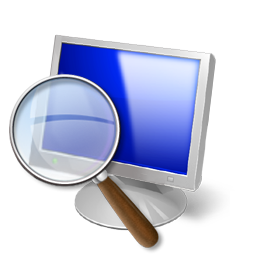 Example-based Intent
Ranked Program set 
(a sub-DSL of D)
Program set 
(a sub-DSL of D)
Program 
Synthesizer
Ranking function
Witness functions
DSL D
14
Basic ranking scheme
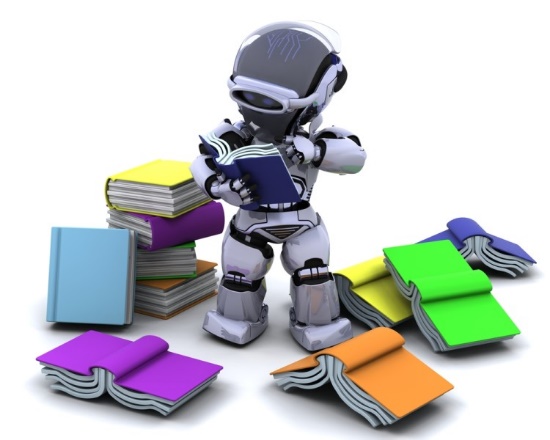 Prefer programs with simpler Kolmogorov complexity
Prefer fewer constants.
Prefer smaller constants.
1st Word
If (input = “Amey Karkare”) then “Amey” else “Ravindra”
“Amey”
15
Challenges with Basic ranking scheme
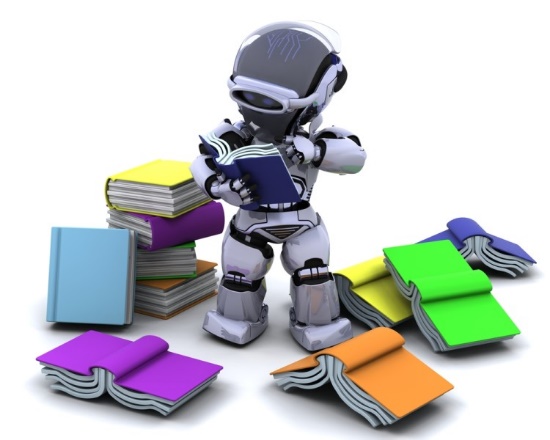 Prefer programs with simpler Kolmogorov complexity
Prefer fewer constants.
Prefer smaller constants.
2nd Word + “,    ‘’ + 1st Word
“Karkare,   Amey”
How to select between
Fewer larger constants vs. More smaller constants?
Idea: Associate numeric weights with constants.
16
Predicting a correct program in Programming by Example; CAV 2015; Singh, Gulwani
Comparison of Ranking Strategies over FlashFill Benchmarks
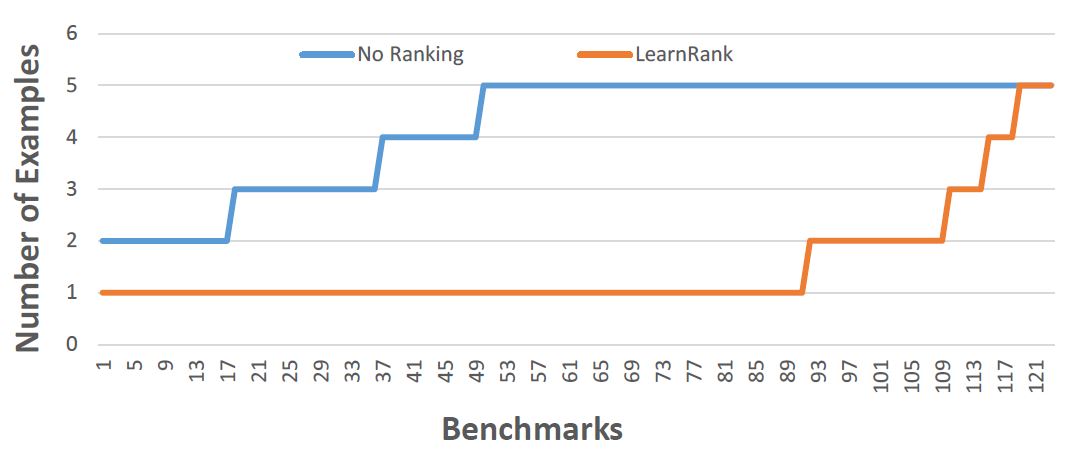 Basic
Learning
17
Predicting a correct program in Programming by Example; CAV 2015; Singh, Gulwani
FlashFill Ranking Demo
18
Challenges with Basic ranking scheme
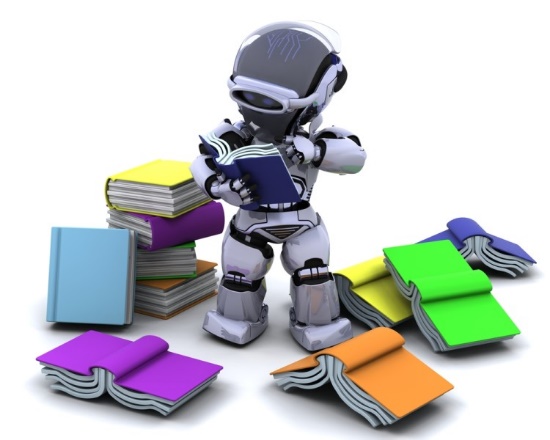 Prefer programs with simpler Kolmogorov complexity
Prefer fewer constants.
Prefer smaller constants.
1st Number from the left
1st Number from the right
How to select between
Same number of same-sized constants?
Learning to Learn Programs from Examples: Going Beyond Program Structure ; 
IJCAI 2017; Ellis, Gulwani
19
Challenges with Basic ranking scheme
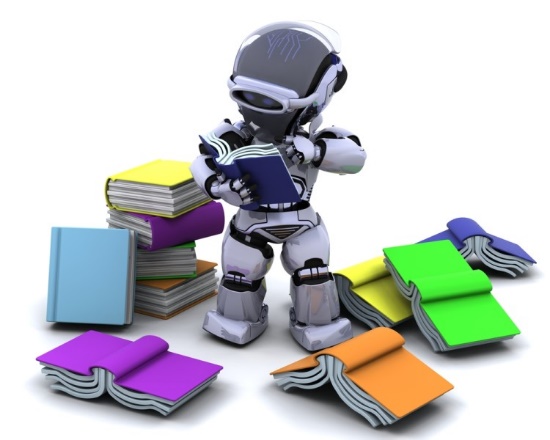 Prefer programs with simpler Kolmogorov complexity
Prefer fewer constants.
Prefer smaller constants.
What if the correct program has larger Kolmogorov complexity?

Idea: Examine data/trace features (in addition to program features)
Learning to Learn Programs from Examples: Going Beyond Program Structure ; 
IJCAI 2017; Ellis, Gulwani
20
Outline
Lecture 1:
Applications
DSLs 

Lecture 2:
Search Algorithm
Ambiguity Resolution
Ranking
User interaction models
Leveraging ML for improving synthesis

Lecture 3: Hands-on session

Lecture 4: Miscellaneous related topics
Programming using Natural Language
Applications in computer-aided Education
The Four Big Bets
21
Need for a fall-back mechanism
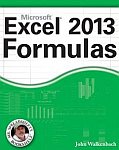 “It's a great concept, but it can also lead to lots of bad data. I think many users will look at a few "flash filled" cells, and just assume that it worked. … Be very careful.”
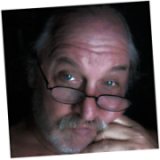 “most of the extracted data will be fine. But there might be exceptions that you don't notice unless you examine the results very carefully.”
22
Programming-by-Examples Architecture
Refined Intent
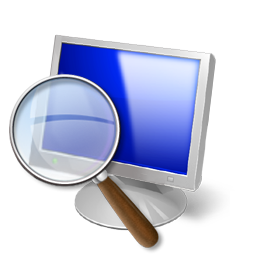 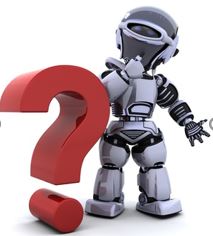 Example based Intent
Ranked Program set 
(a sub-DSL of D)
Intended Program in D
Program 
Synthesizer
Debugging
Translator
Test inputs
Ranking function
Witness functions
DSL D
Intended Program in R/Python/C#/C++/…
23
User Interaction Models for Ambiguity Resolution
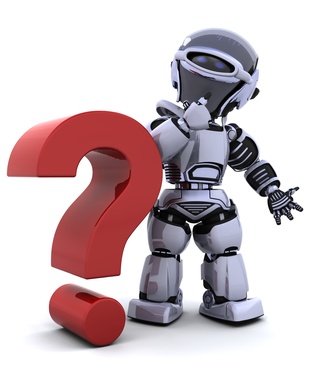 Make it easy to inspect output correctness
User can accordingly provide more examples

Show programs
in any desired programming language; in English
Enable effective navigation between programs

Computer initiated interactivity (Active learning)
Cluster inputs/outputs based on syntactic patterns.
Highlight less confident entries in the output based on distinguishing inputs.
“User Interaction Models for Disambiguation in Programming by Example”, 
[UIST 2015] Mayer, Soares, Grechkin, Le, Marron, Polozov, Singh, Zorn, Gulwani
“FlashProfile: Interactive Synthesis of Syntactic Profiles”,
[Under submission] Padhi, Jain, Perelman, Polozov, Gulwani, Millstein
24
FlashExtract Demo
(User Interaction Models)
25
Outline
Lecture 1:
Applications
DSLs 

Lecture 2:
Search Algorithm
Ambiguity Resolution
Ranking
User interaction models
Leveraging ML for improving synthesis

Lecture 3: Hands-on session

Lecture 4: Miscellaneous related topics
Programming using Natural Language
Applications in computer-aided Education
The Four Big Bets
26
“PL meets ML” in PBE
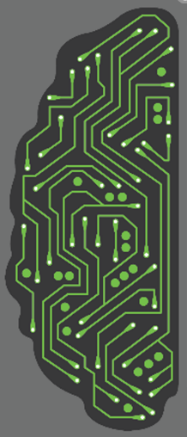 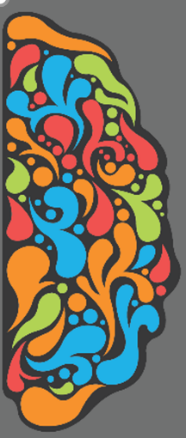 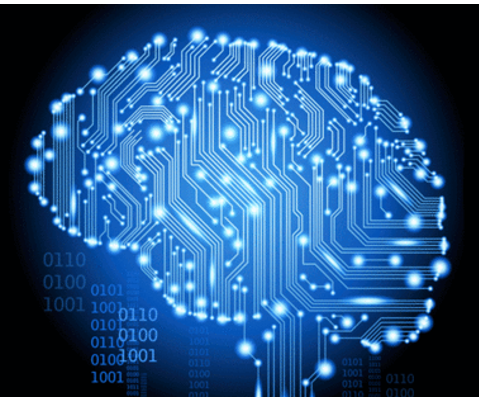 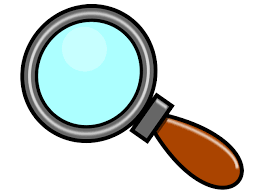 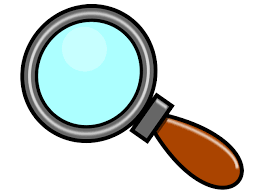 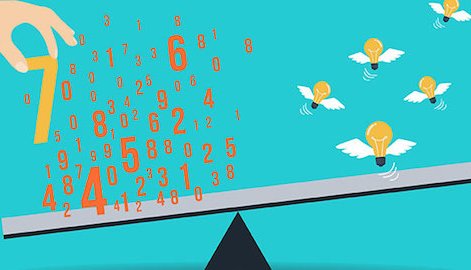 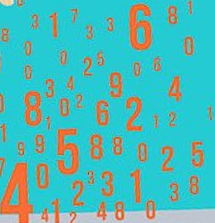 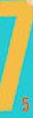 PBE component
(or, more generally, some intelligent software component)
Features
Model
Logical strategies
Creative heuristics
Can be learned and maintained by ML-backed runtime
Written by developers
Advantages
Better models
Less time to author
Online adaptation, personalization
“Programming by Examples: PL meets ML”; Gulwani, Jain; Invited Talk paper at APLAS 2017
“PL meets ML” opportunity 1: Search Algorithm
PL aspects
Domain-specific language specified as grammar rules.
Top-down/goal-directed search using Inverse semantics.




Heuristics that can be machine learned
Which grammar production to eliminate or try first?
Which sub-goal resulting from application of inverse semantics to try first?
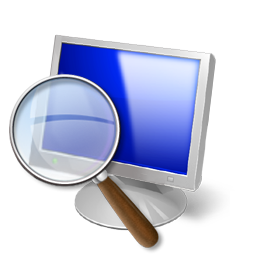 28
Eliminating Grammar Productions
condition-free expr C := Concat(A, C)
                                     |  A

atomic expression A := SubStr(X, P, P)
                                   | ConstantString
Only Concat(…) branch possible
Need to consider only SubStr(…) branch
Can be Concat(…) or SubStr(…) depending on ranking function
29
Neural-guided Deductive Search
“Neural-guided Deductive Search for Real-Time Program Synthesis from Examples”; 
Mohta, Kalyan, Polozov, Batra, Gulwani, Jain 
Under submission to ICLR 2017
30
Initial Results
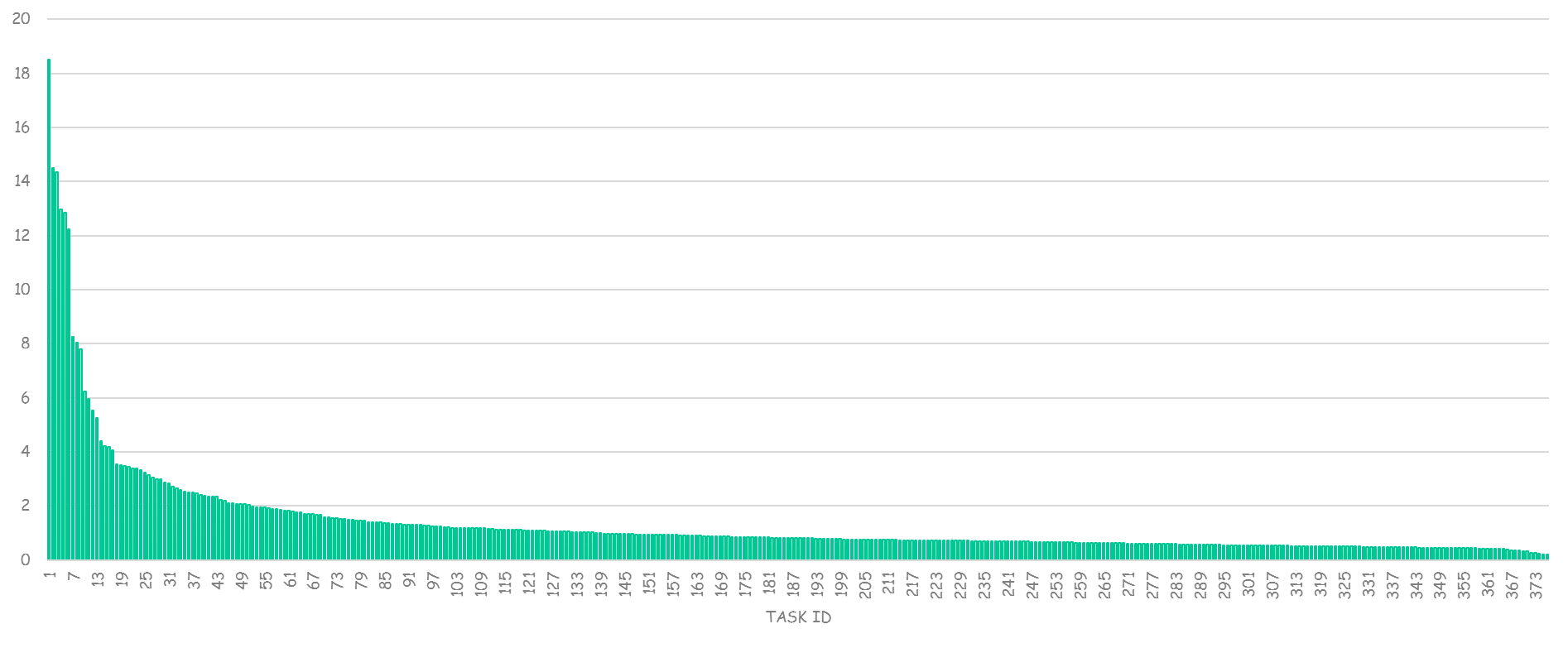 SPEED-UP
Average speed-up: 1.67
31
“PL-meets-ML” opportunity 2: Program Ranking
PL aspects
Syntactic features of a program
Number of constants, size of constants
Features of outputs/execution traces of a program on extra inputs. 
IsYear, Numeric Deviation, Number of characters




Heuristics that can be machine learned
Weights over various features
Non-syntactic features
isPersonName.
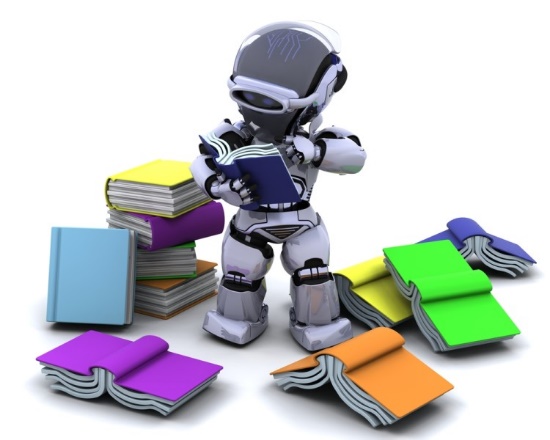 32
“PL meets ML” opportunity 3: Disambiguation
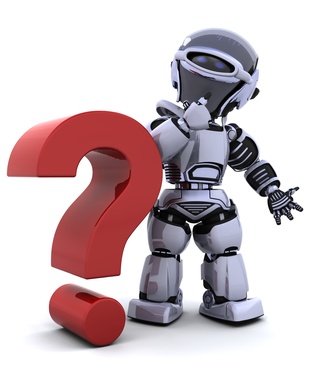 Communicate actionable information back to user.

PL aspects
Generate multiple top-ranked programs
Enable effective navigation between those programs.
Highlight ambiguity based on distinguishing inputs.
An input where different programs generate different outputs.


Heuristics that can be machine learned
Highlight ambiguity based on clustering of inputs/outputs 
based on their syntactic and other features.
When to stop highlighting ambiguity?
“User Interaction Models for Disambiguation in Programming by Example”, 
[UIST 2015] Mayer, Soares, Grechkin, Le, Marron, Polozov, Singh, Zorn, Gulwani
“FlashProfile: Interactive Synthesis of Syntactic Profiles”,
[ArxiV Report] Padhi, Jain, Perelman, Polozov, Gulwani, Millstein
33
Programming-by-Examples Architecture
Refined Intent
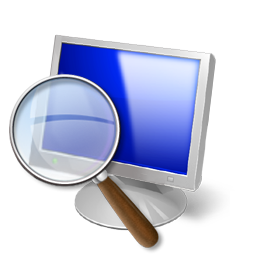 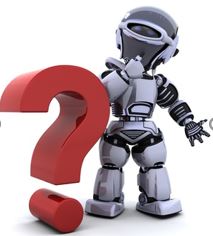 Example based Intent
Ranked Program set 
(a sub-DSL of D)
Intended Program in D
Program 
Synthesizer
Debugging
Translator
Test inputs
Ranking function
Witness functions
DSL D
Intended Program in R/Python/C#/C++/…
34
Conclusion
PBE is a revolutionary new frontier in AI. 
99% of end users are non-programmers.
Data scientists spend 80% time cleaning data.
Developers spend 40% time refactoring code during migration.


“PL meets ML” in AI software creation
ML can synthesize code heuristics: better, efficient, adaptable
35